Коррекция нарушений слоговой структуры речиЗанятие №17«Трехсложные слова, со стечением согласных в середине(8-й тип слоговой структуры)»
Подготовила: Салиндер Ксения Сергеевна
учитель-логопед МБДОУ д/с «Оленёнок»



п. Тазовский
Упражнение «Назови и сделай»
Ход игры: Ребенок, бросая мяч взрослому, называет заданный слог. Взрослый, возвращая мяч, договаривает слово. Затем ребенок произносит слово полностью.
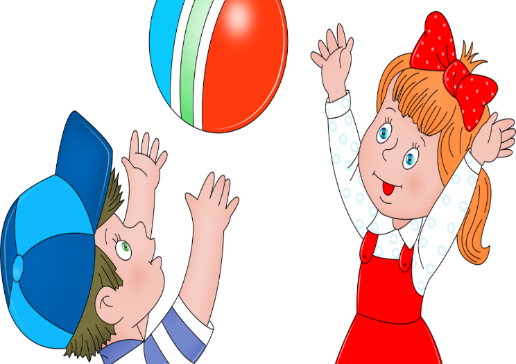 Игра «Чья, чье?»
Ход игры: Перед ребенком – предметные картинки. Взрослый говорит: «Я буду называть картинку и задавать вопрос, а ты – отвечать на него.»
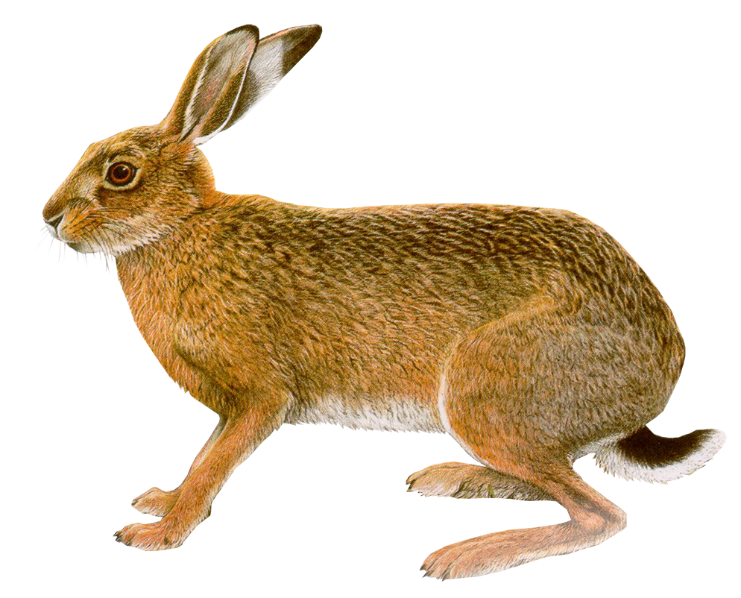 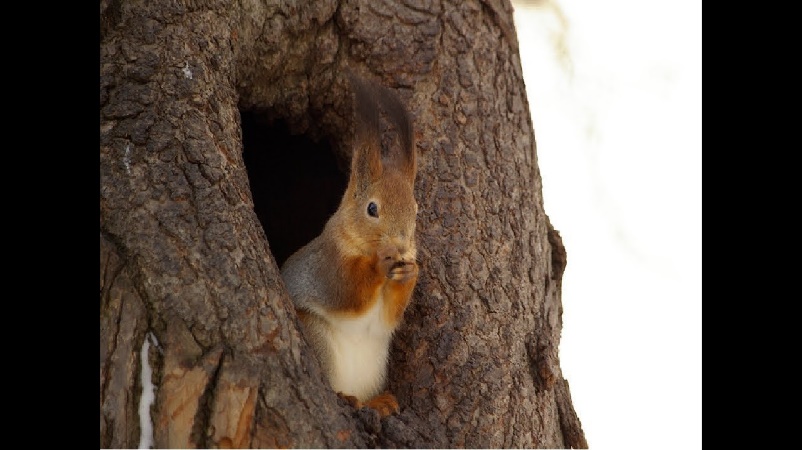 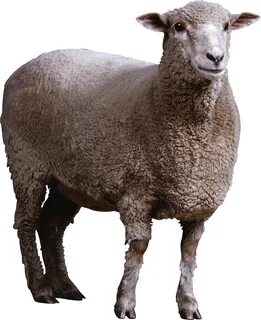 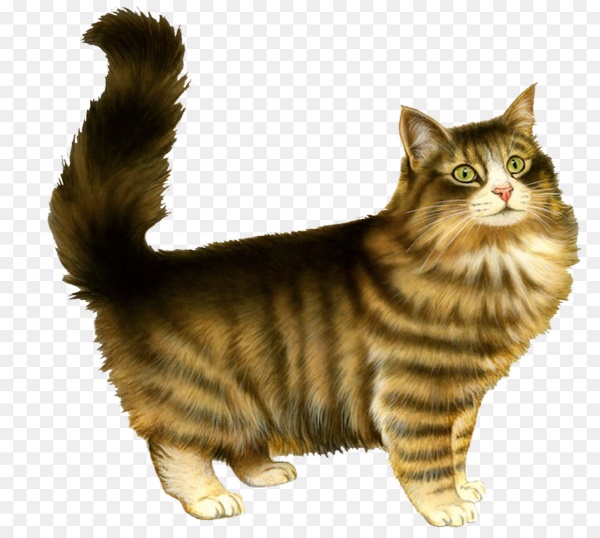 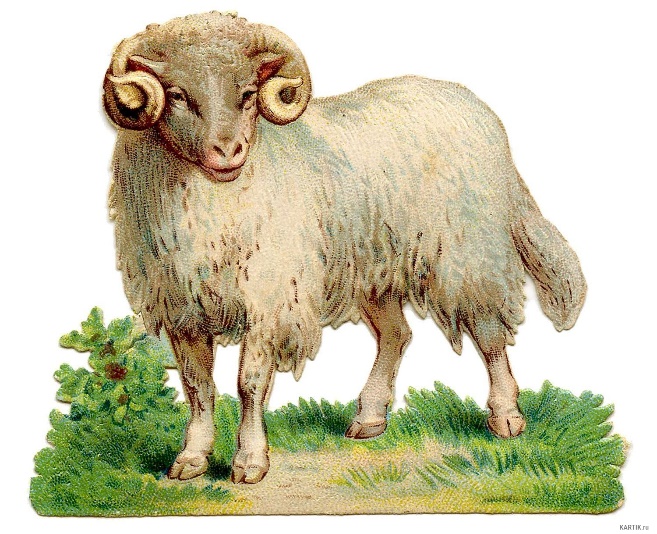 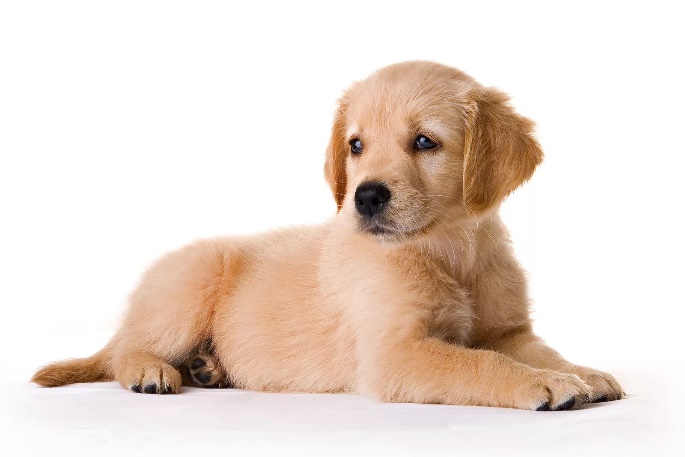 Игра «Назови несколько предметов»
Ход игры: Взрослый, бросая мяч ребенку, называет существительное в единственном числе. Ребенок, возвращая мяч, произносит слово во множественном числе:
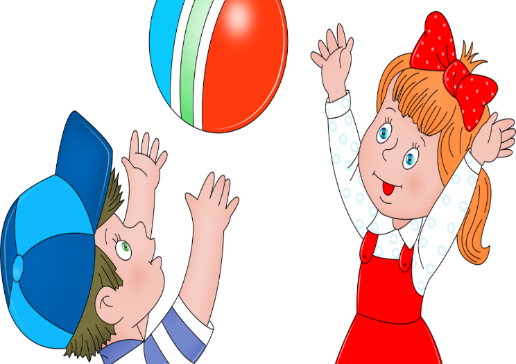